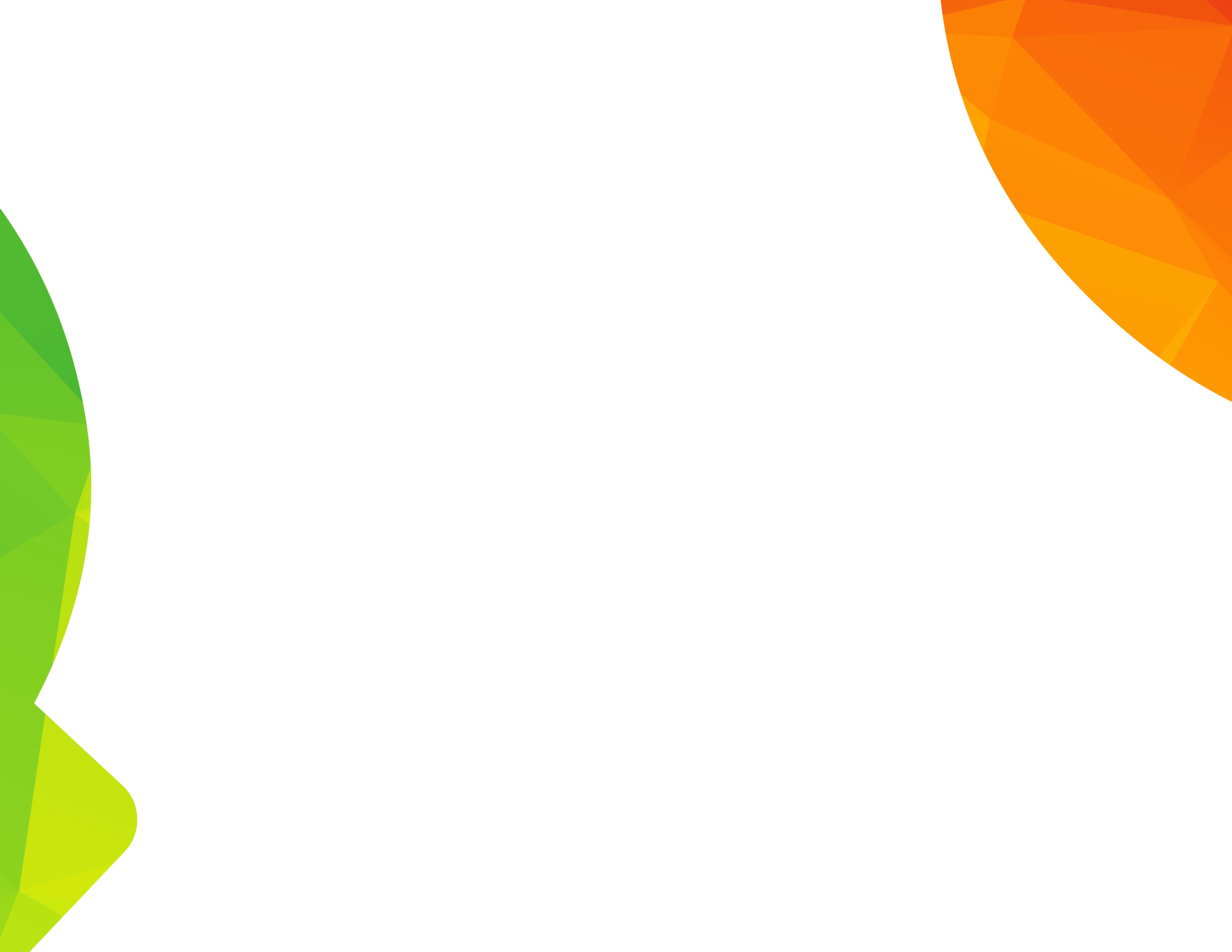 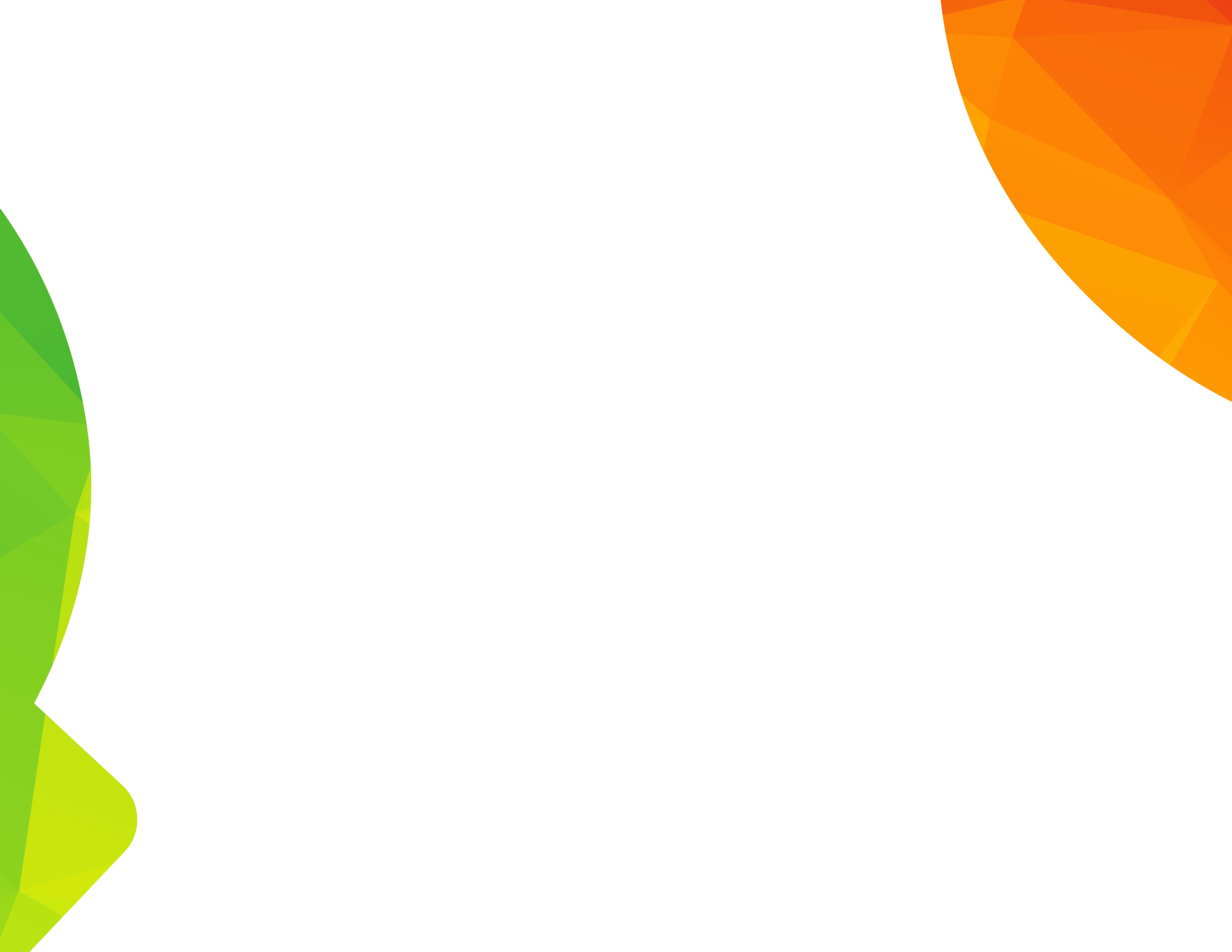 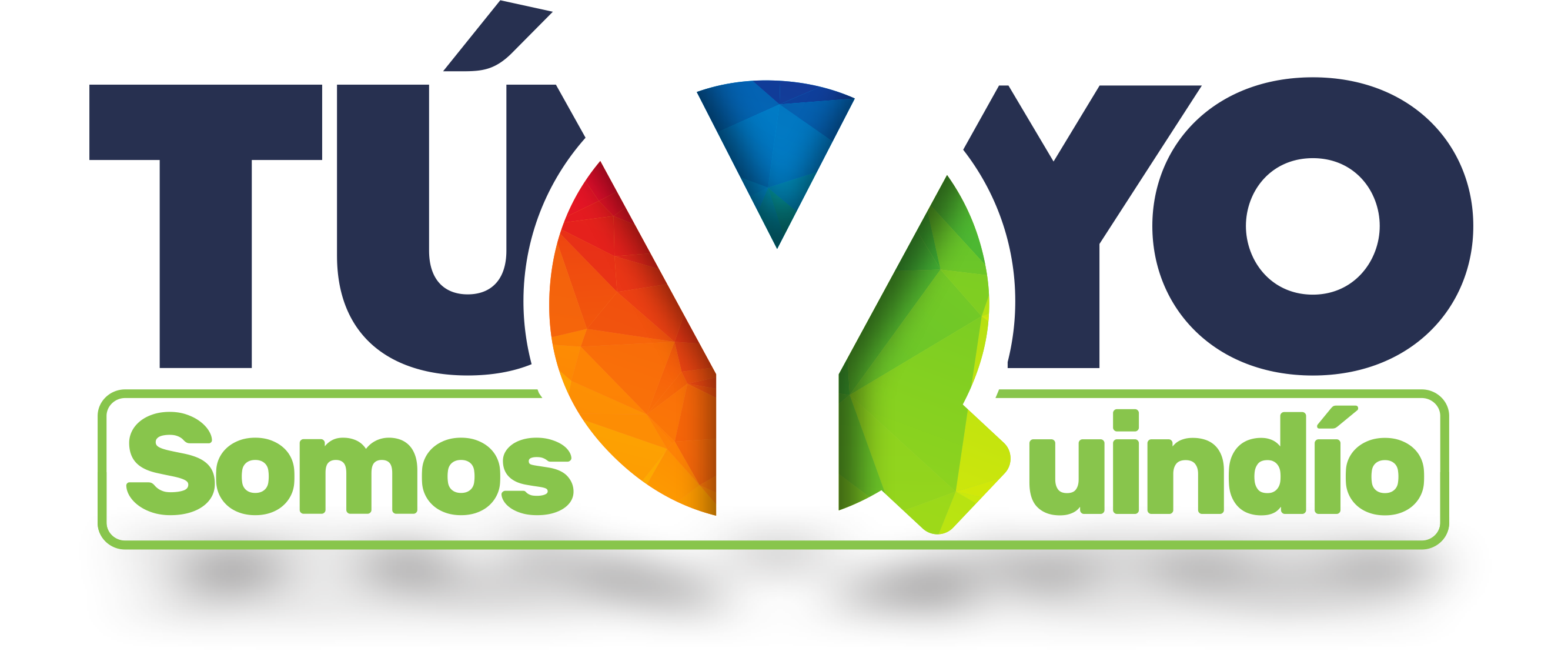 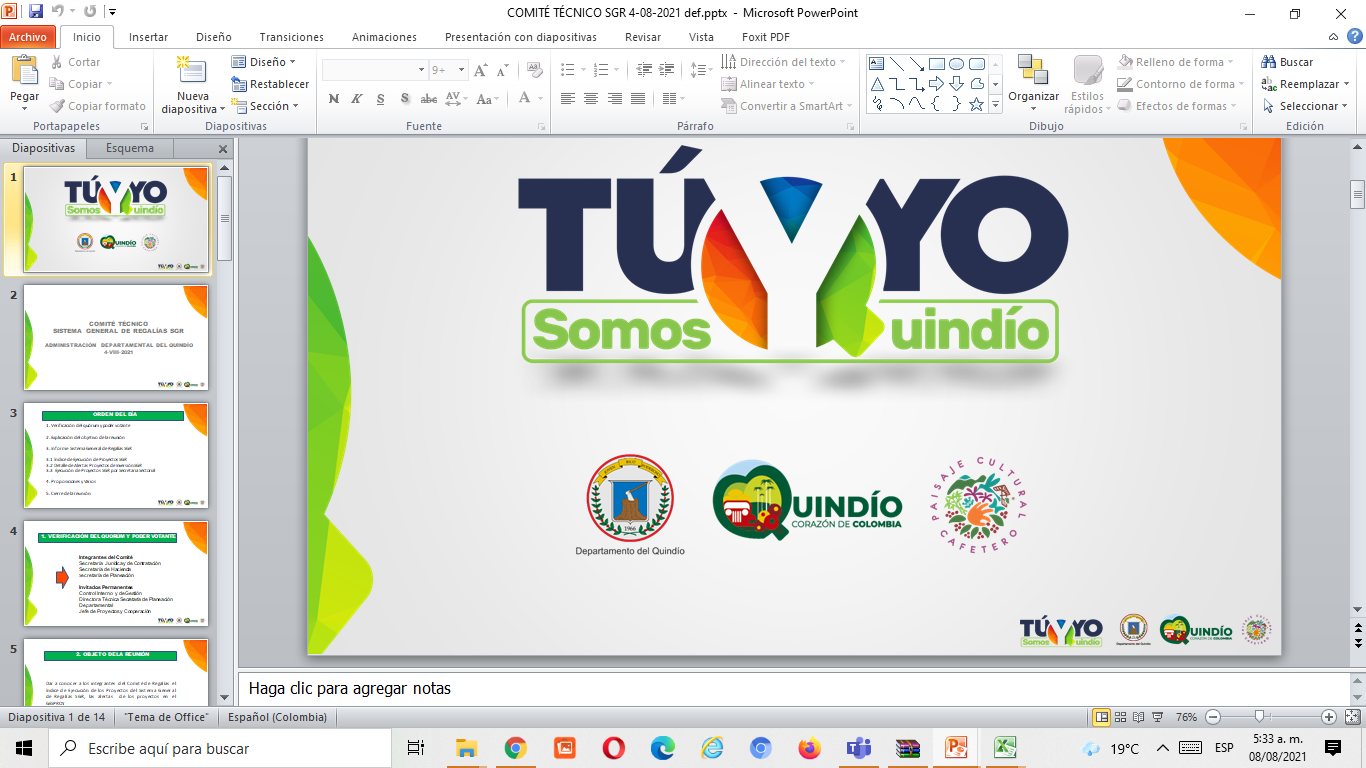 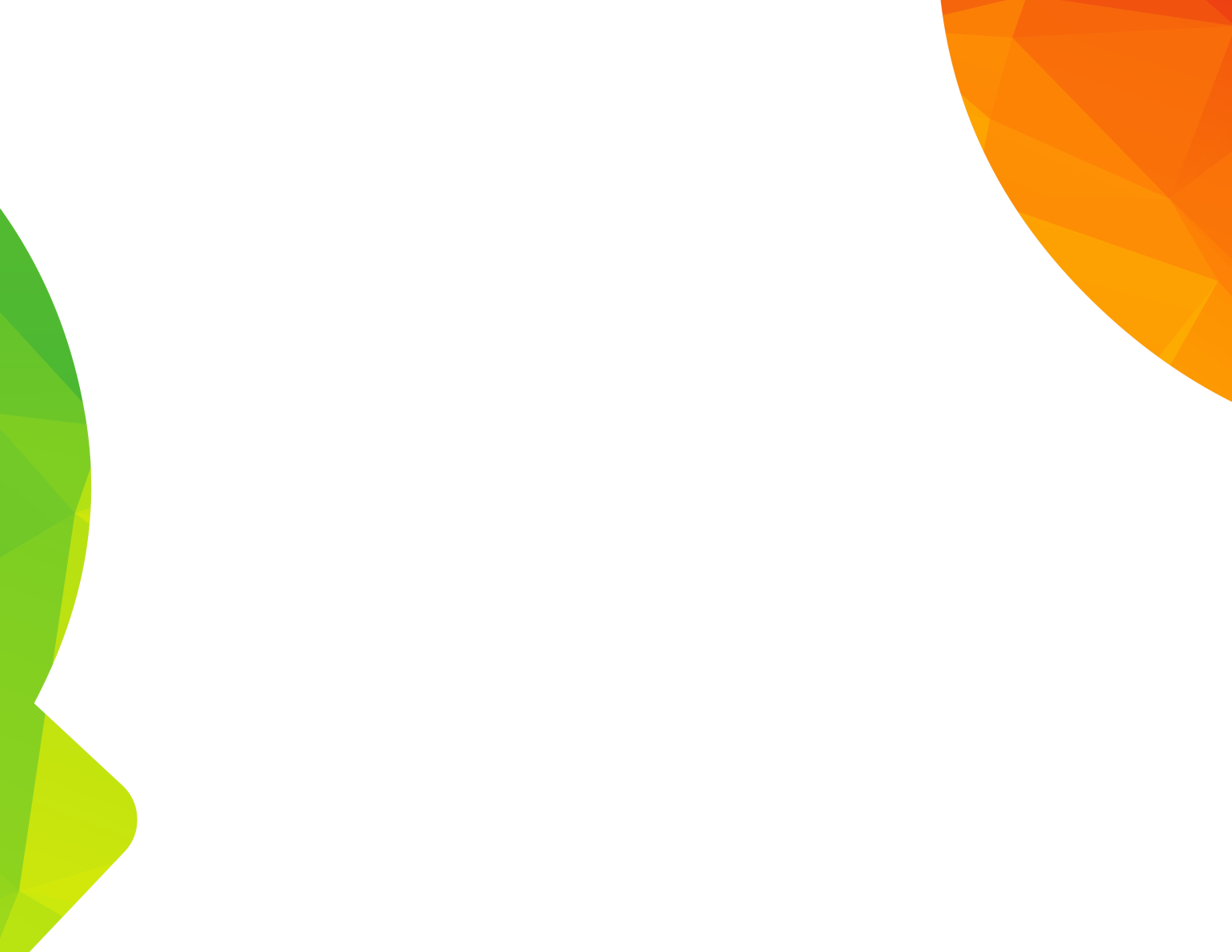 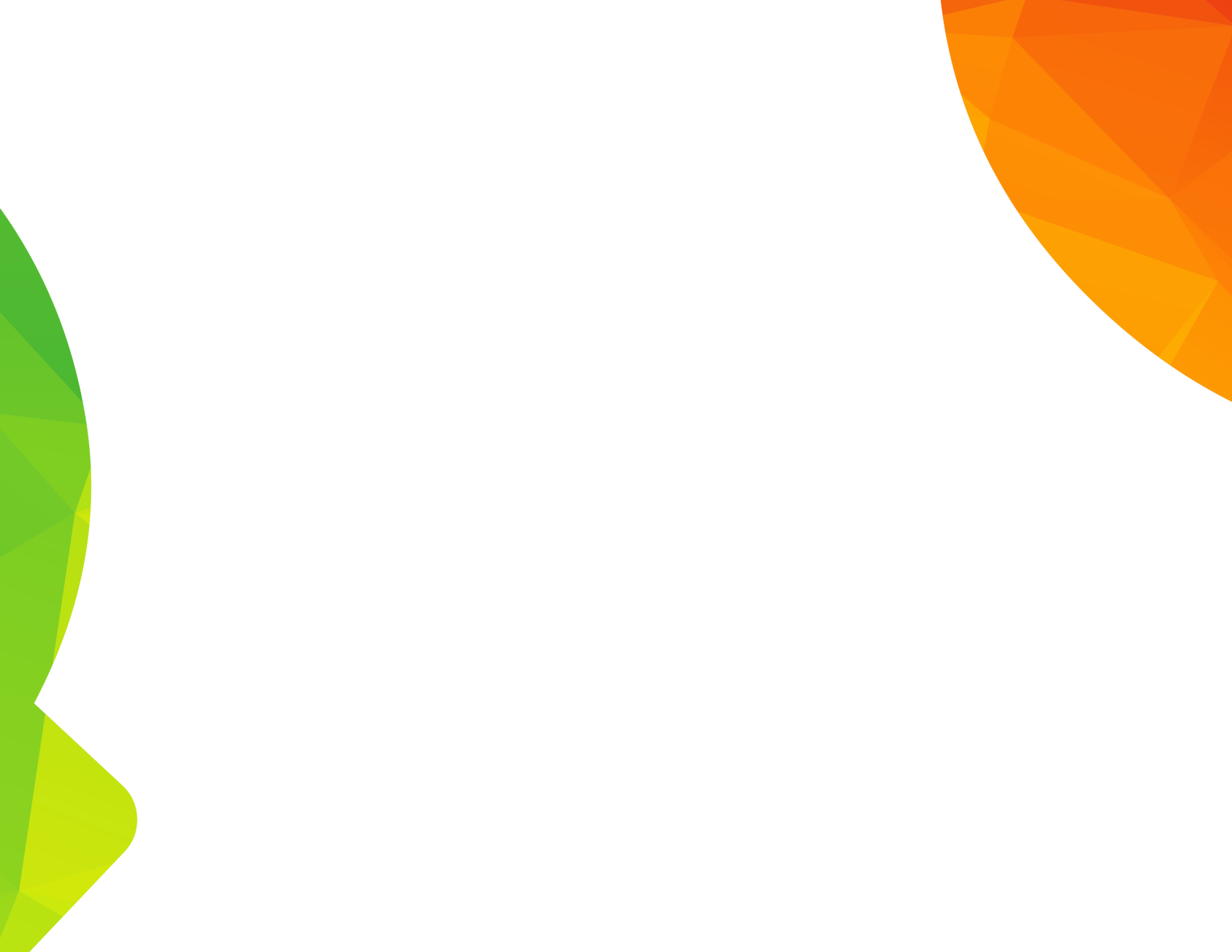 ESTADO DE EJECUCIÓN
PLAN OPERATIVO ANUAL DE INVERSIONES POAI SECRETARÍA DE HACIENDA CON CORTE AL  
30 DE SEPTIEMBRE DE 2022
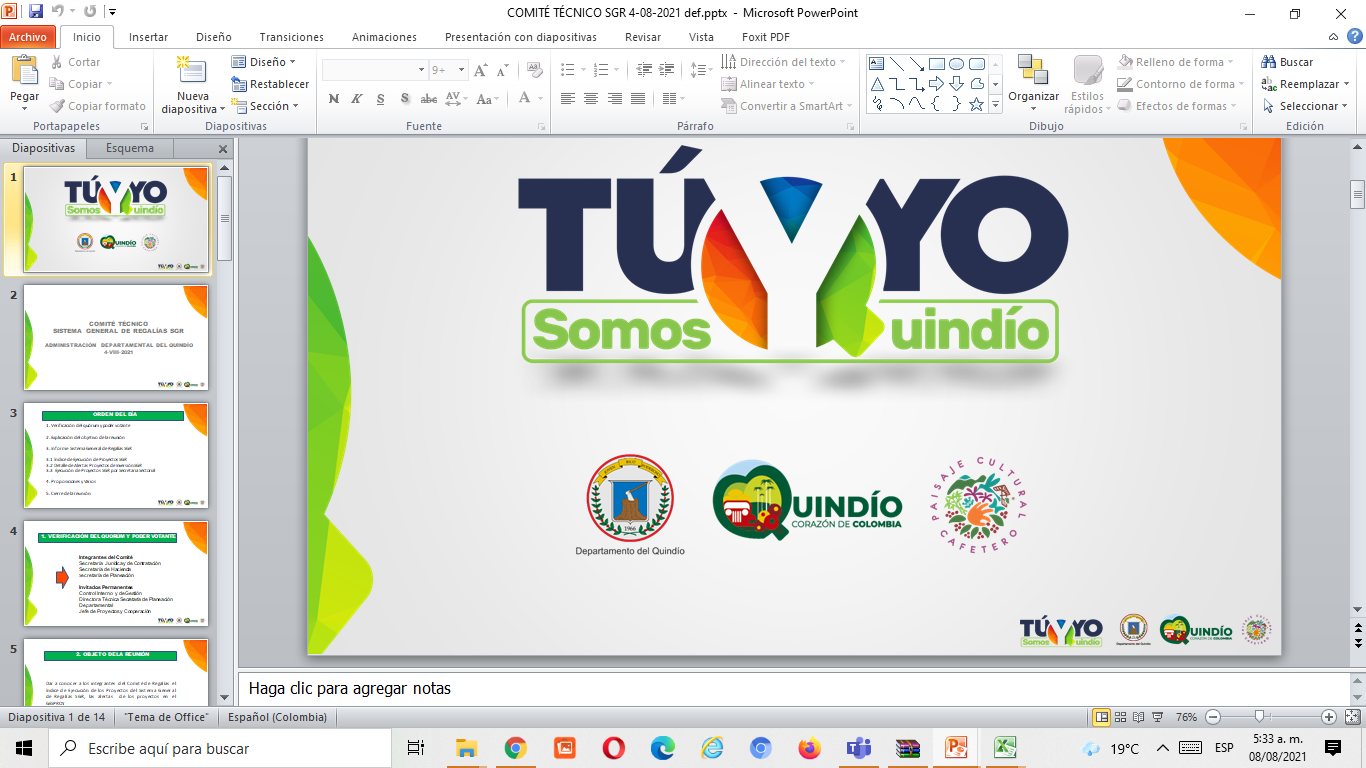 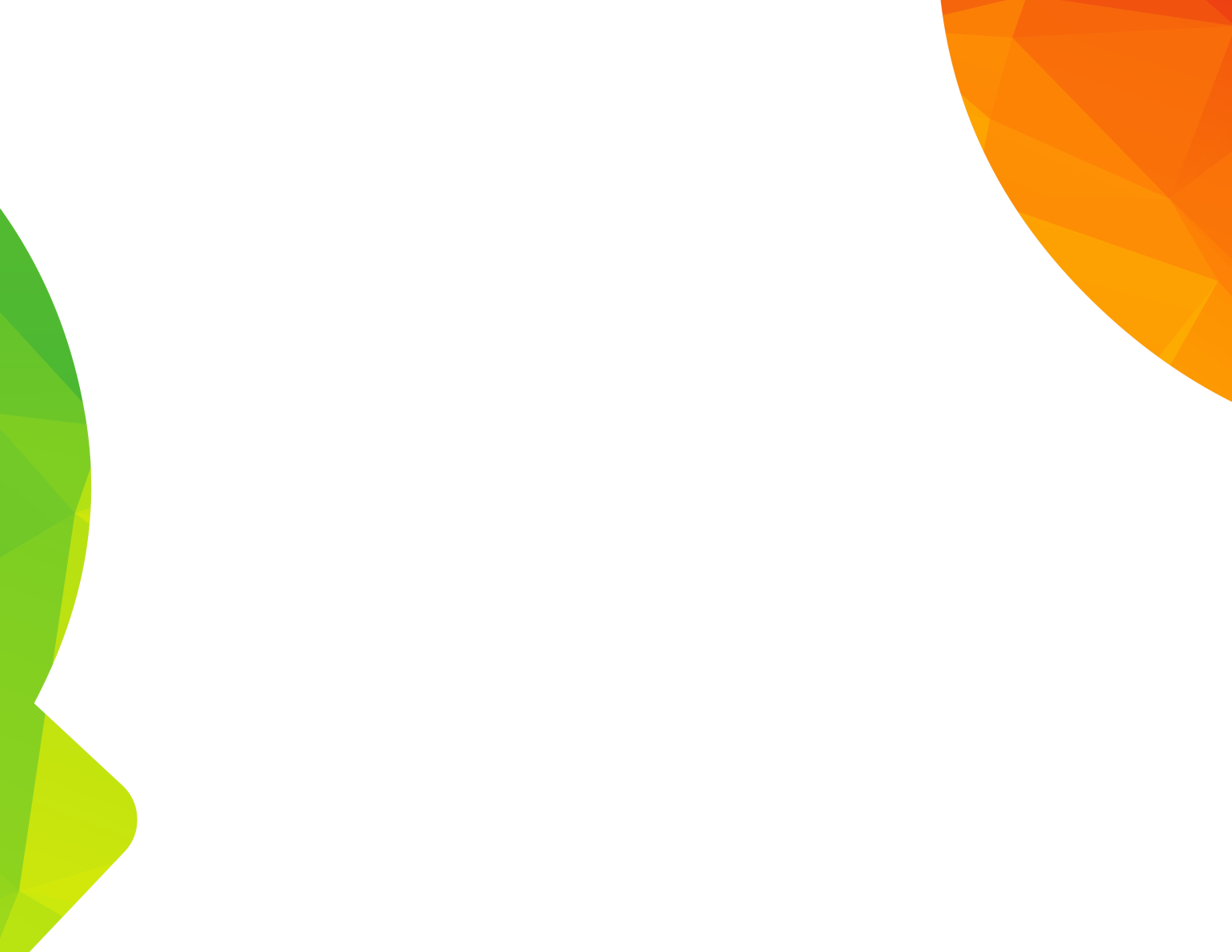 ESTADO DE EJECUCIÓN GASTOS DE INVERSIÓN SECRETARÍA DE HACIENDA 
CON  CORTE AL 30 DE SEPTIEMBRE DE 2022
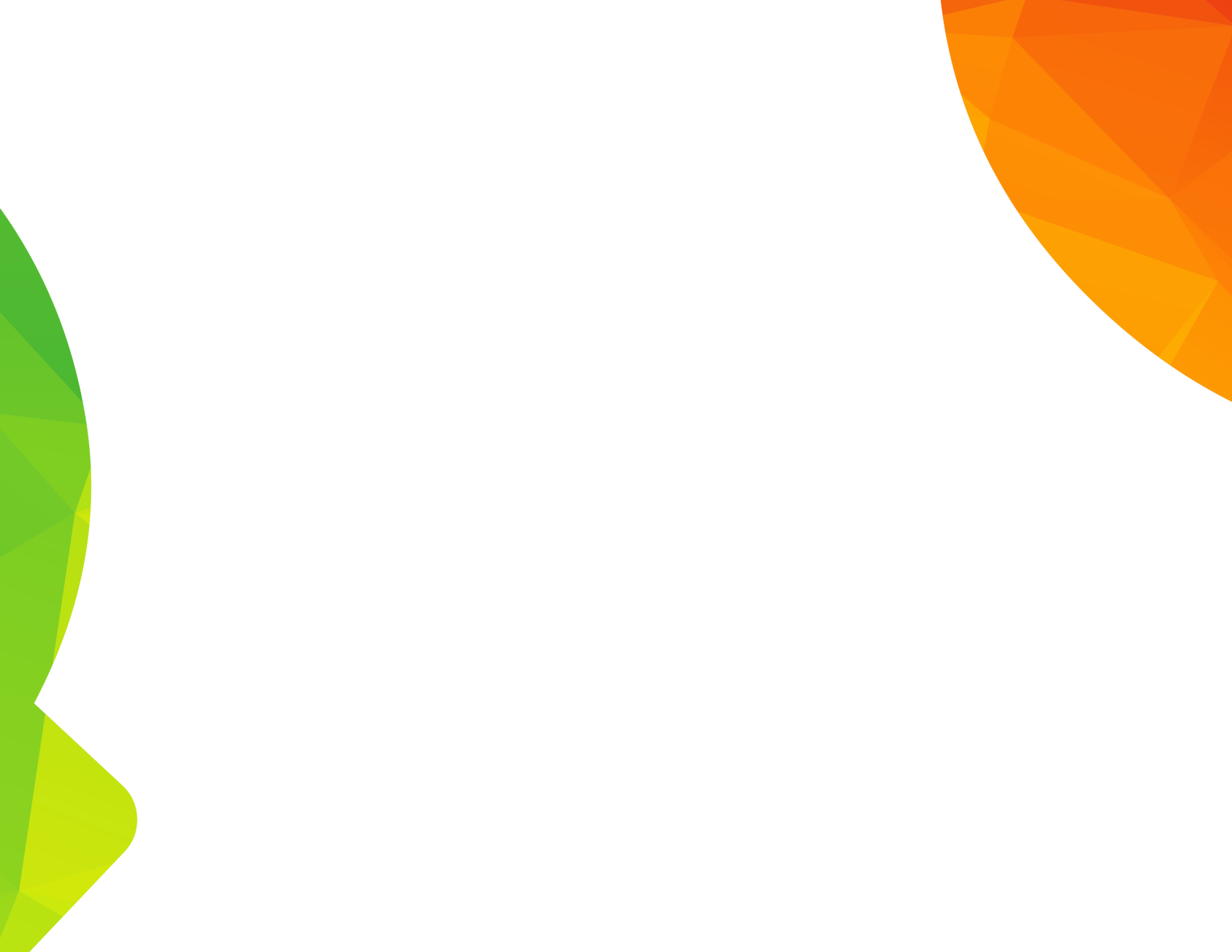 Octubre
88%
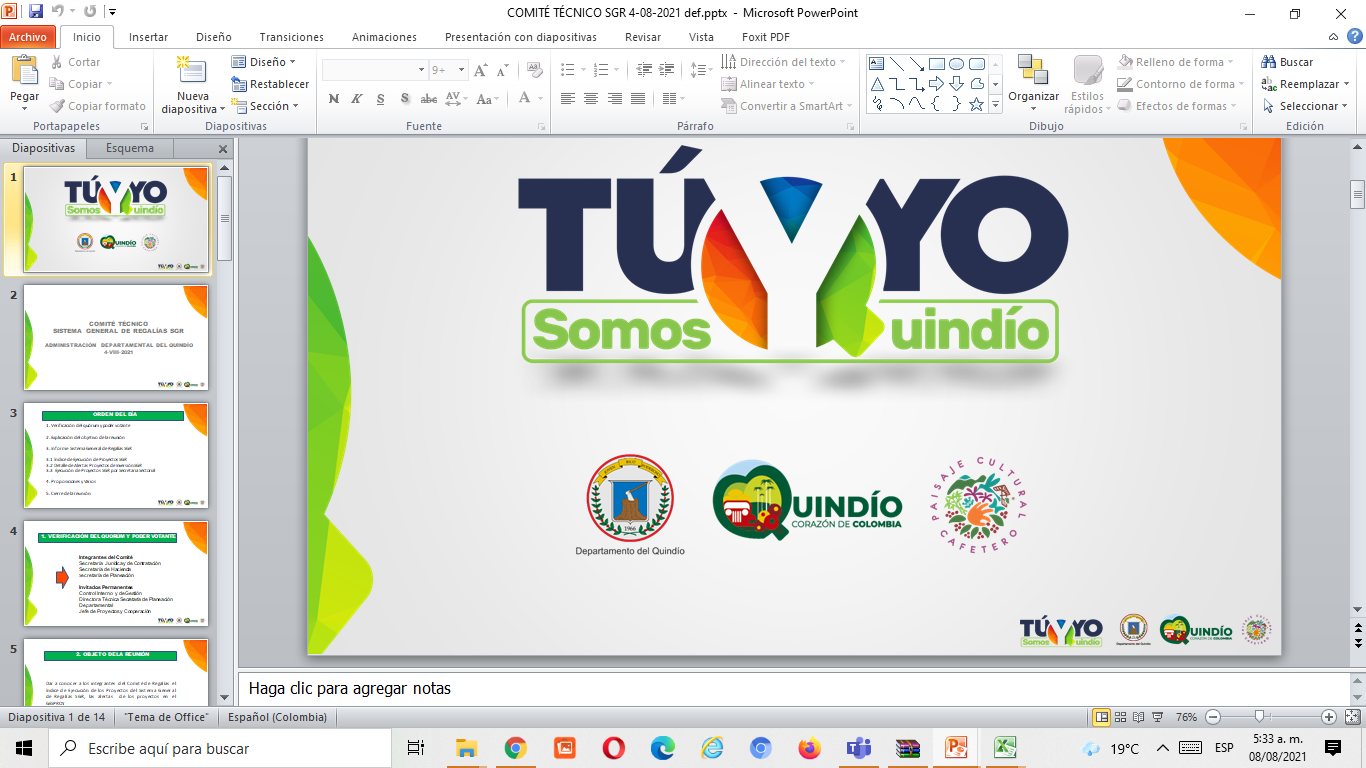 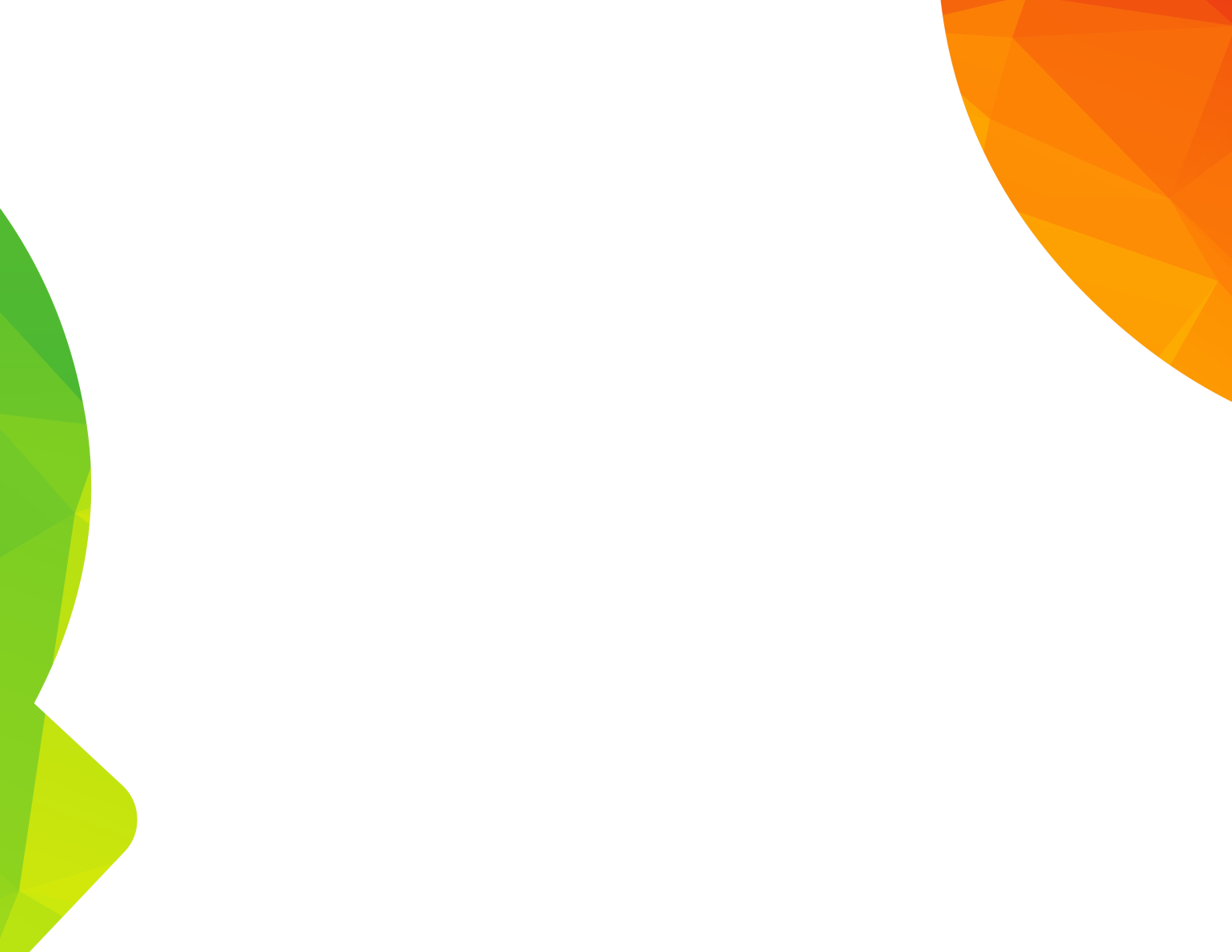 ESTADO DE EJECUCIÓN GASTOS DE INVERSIÓN POR FUENTES DE FINANCIACIÓN 
 SECRETARÍA DE HACIENDA 30 DE SEPTIEMBRE DE 2022
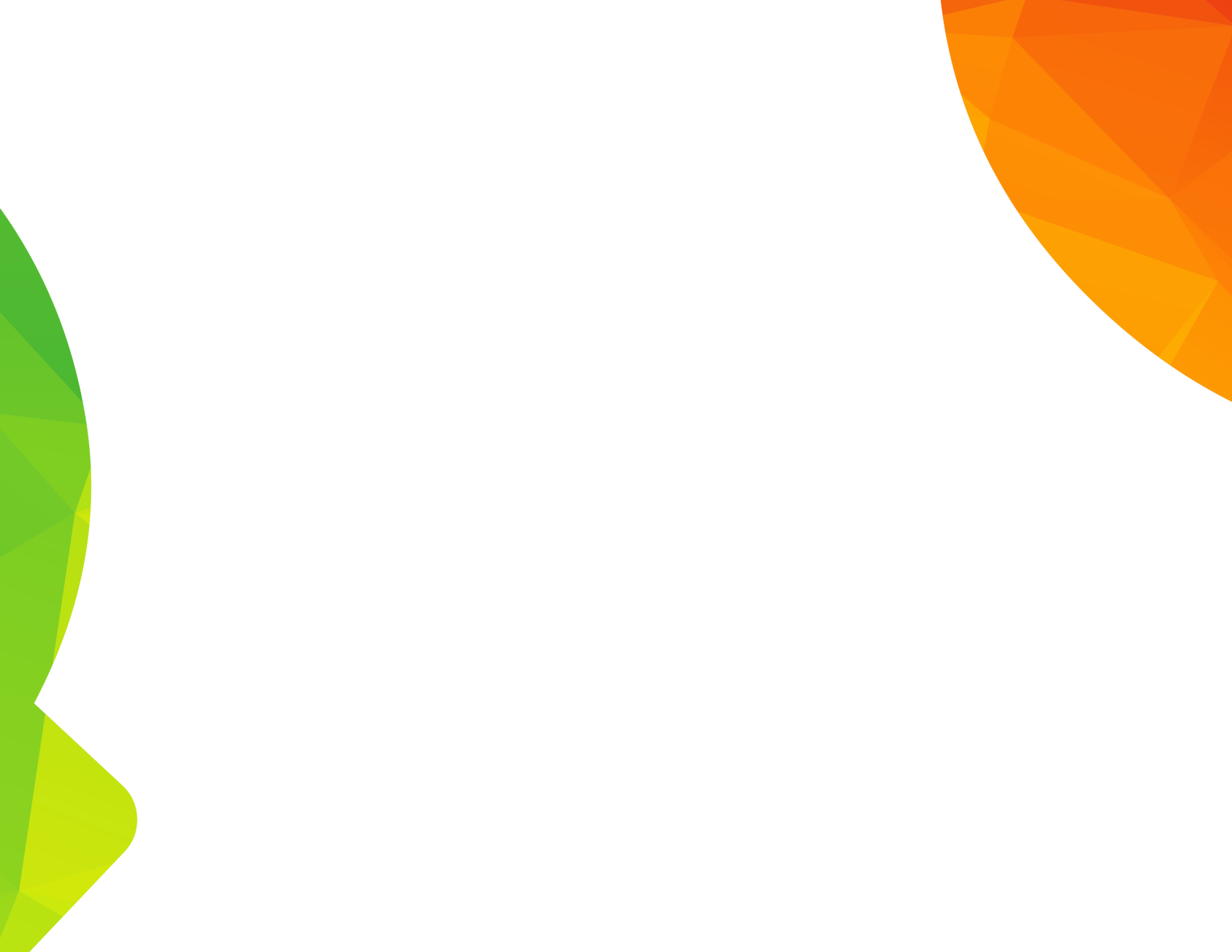 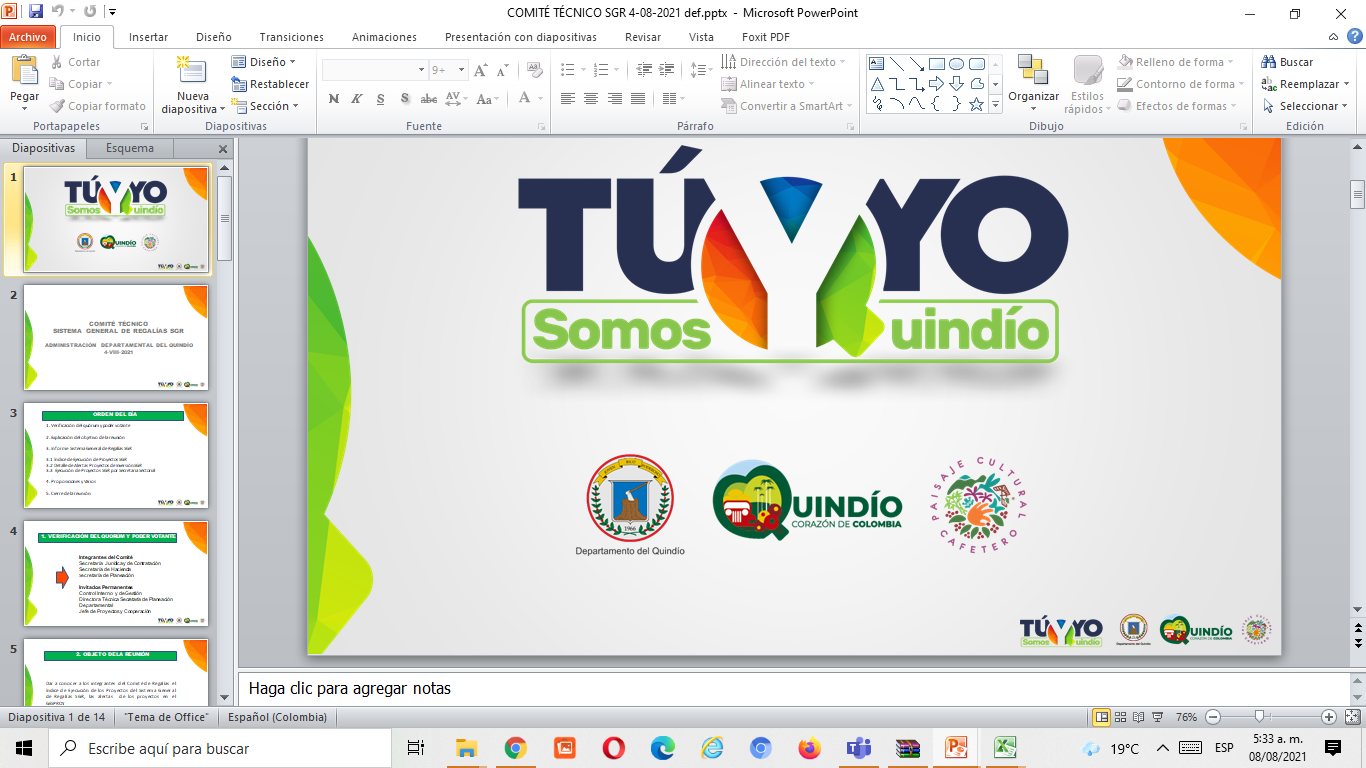 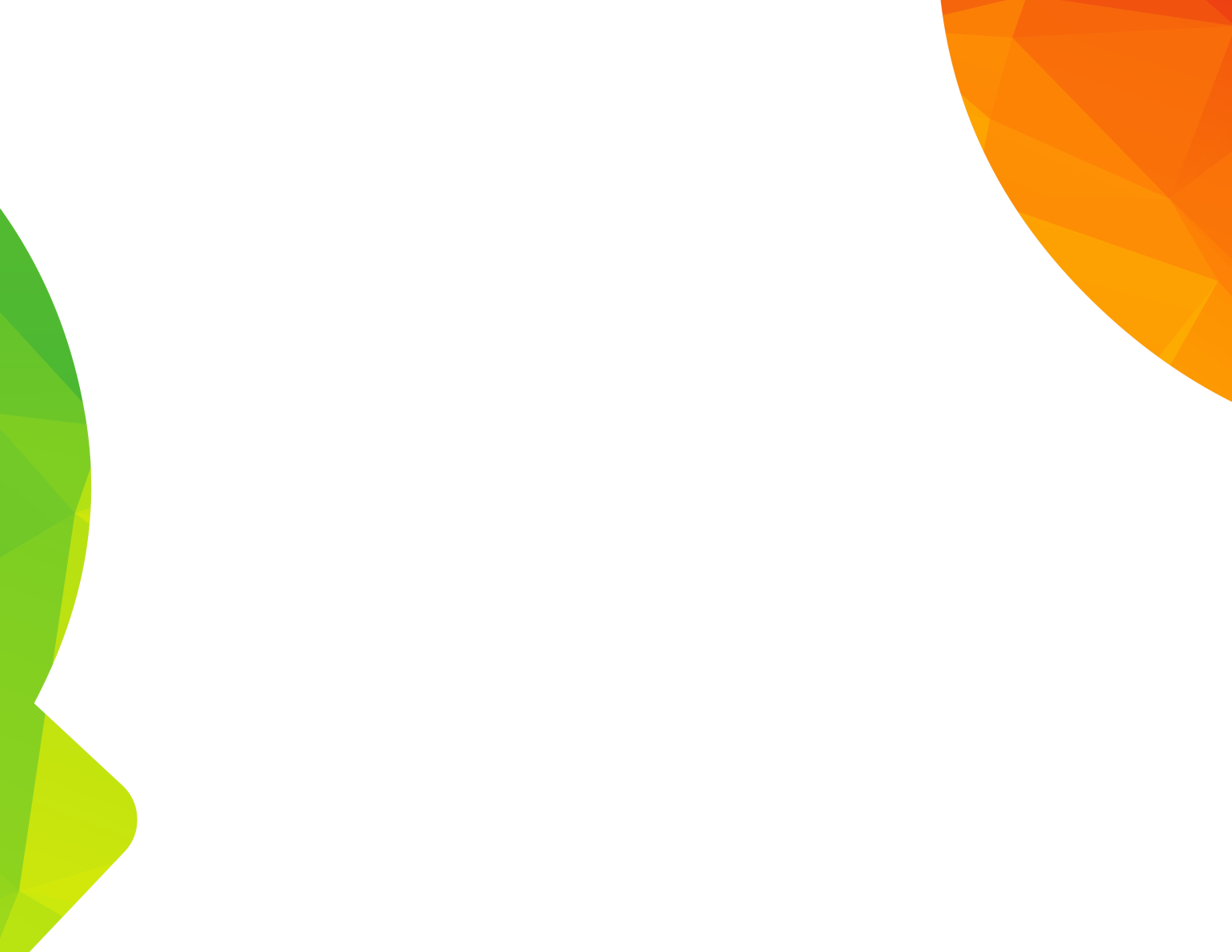 ESTADO DE EJECUCIÓN GASTOS DE INVERSIÓN POR FUENTES DE FINANCIACIÓN 
 SECRETARÍA DE HACIENDA 30 DE SEPTIEMBRE DE 2022
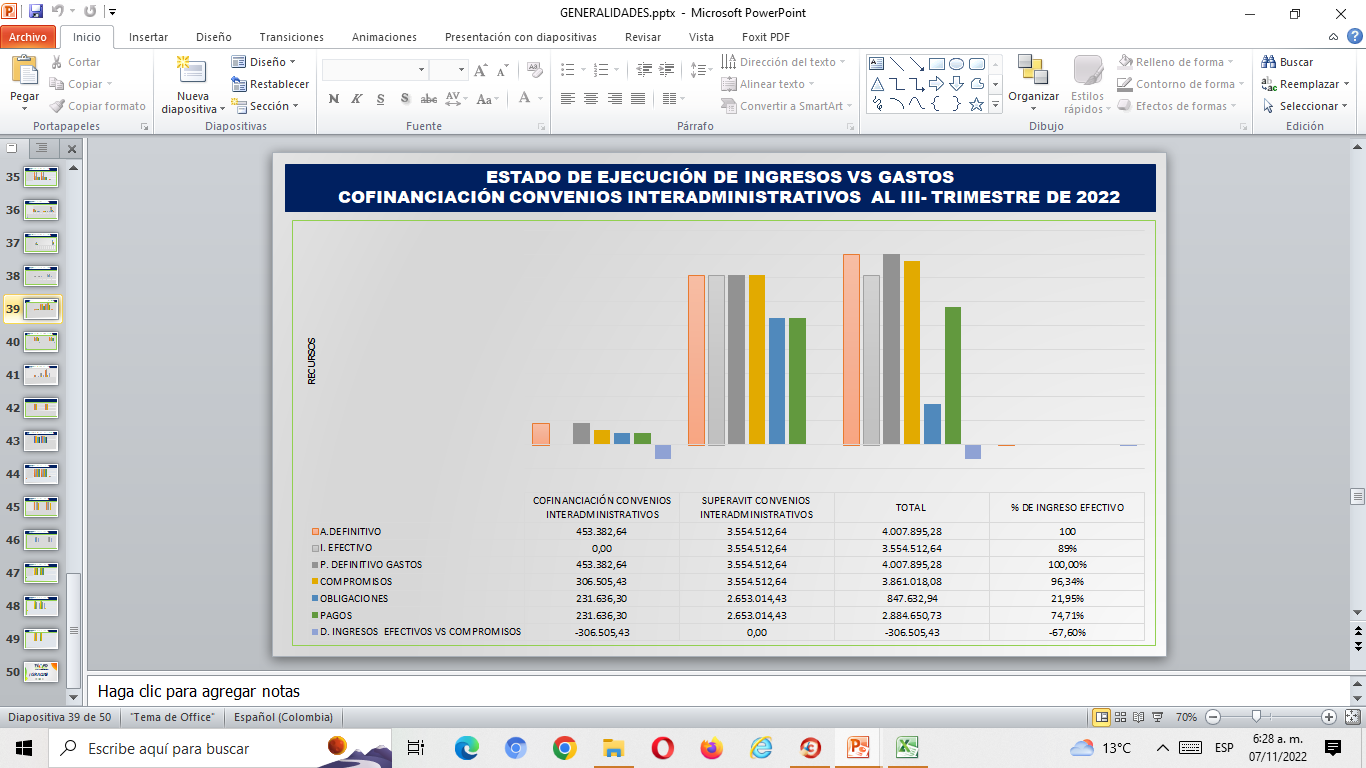 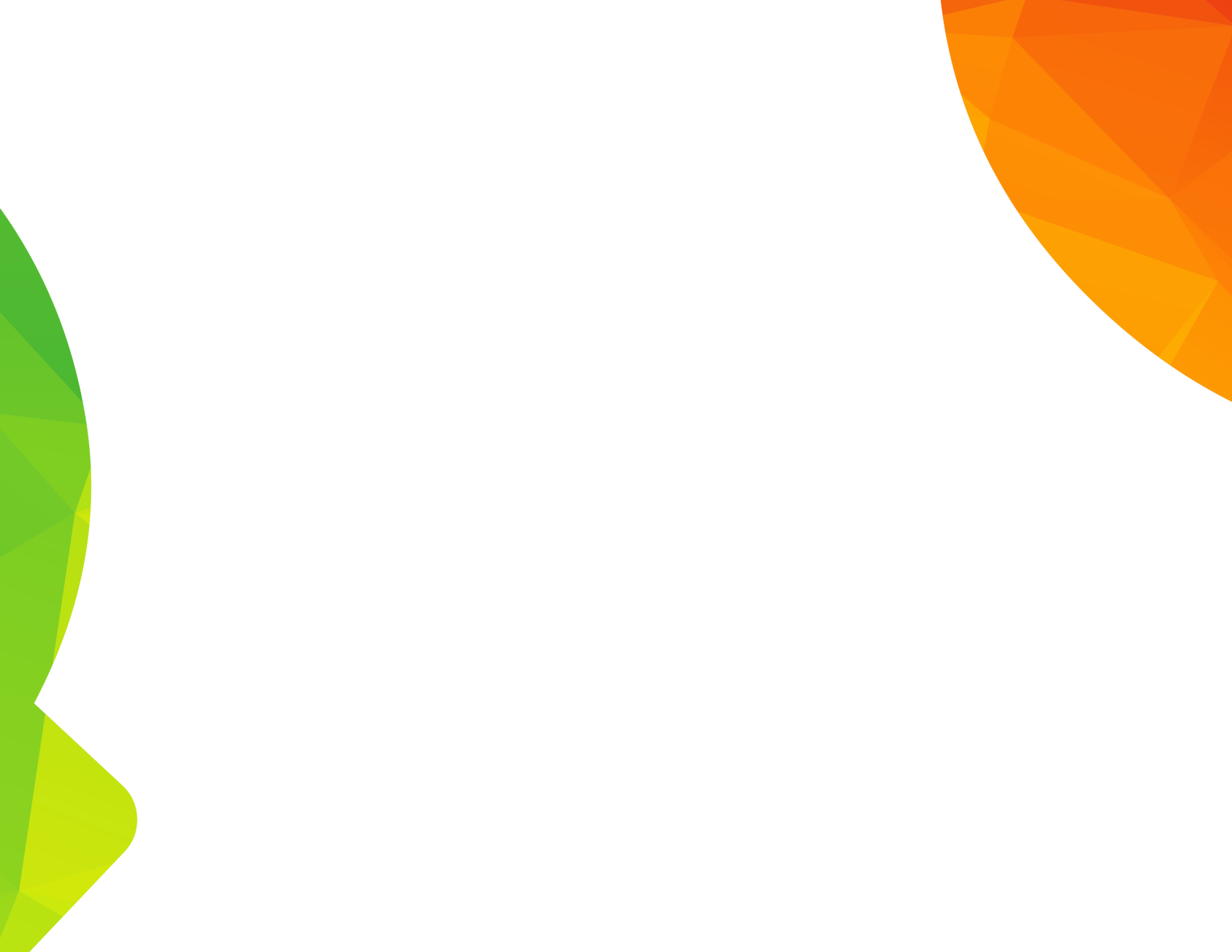 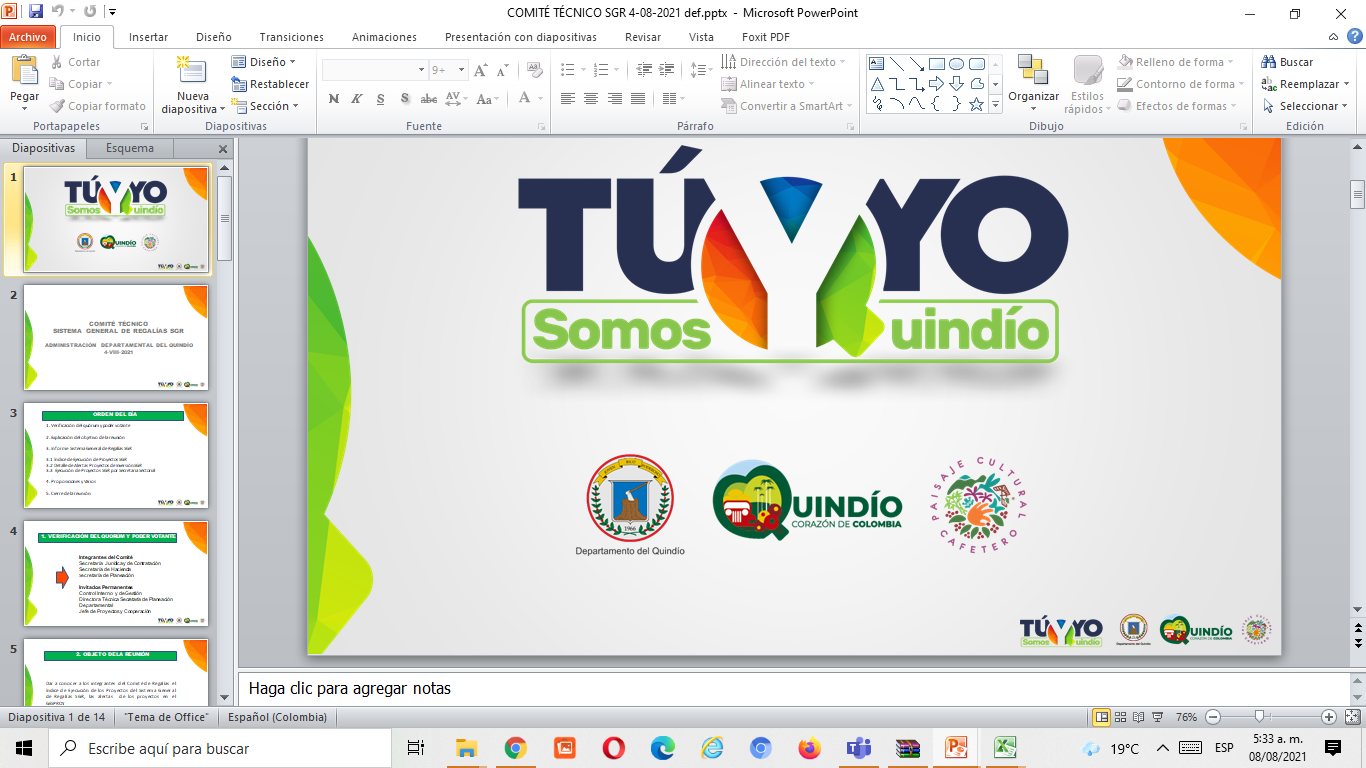 ESTADO DE EJECUCIÓN PROYECTOS DE INVERSIÓN SECRETARÍA  DE HACIENDA POR FUENTES DE FINANCIACIÓN
CON CORTE A 30 DE SEPTIEMBRE DE 2022
SEMAFORIZACIÓN  ESTADO DE CUMPLIMIENTO METAS PRODUCTO  SECRETARÍA DE  HACIENDA CON CORTE AL 30 DE SEPTIEMBRE DE 2022
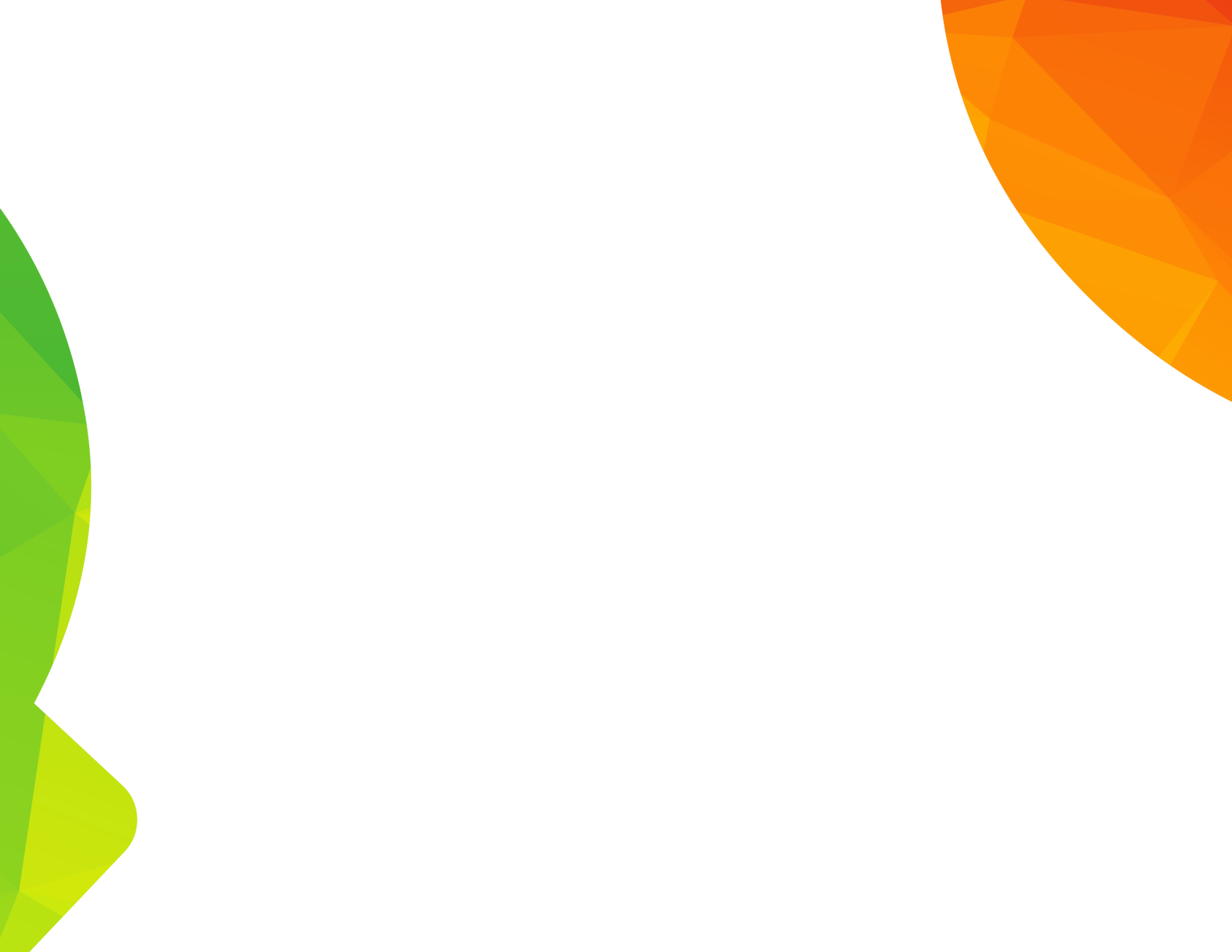 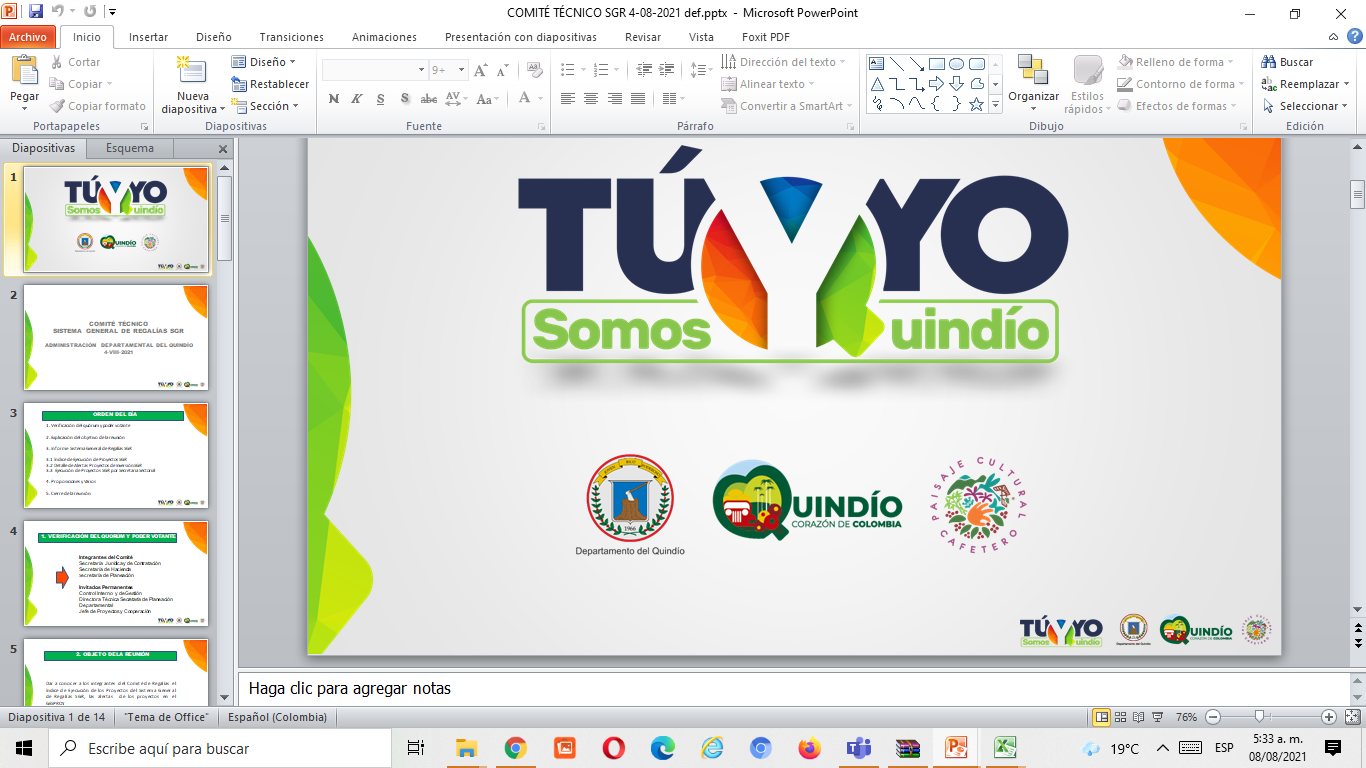 ACUMULADO ESTADO DE CUMPLIMIENTO DE LAS METAS FISICAS  PLAN DE DESARROLLO “TÚ Y YO SOMOS QUINDÍO”
SECRETARÍA  DE HACIENDA  CON CORTE AL 30 SEPTIEMBRE DE 2022
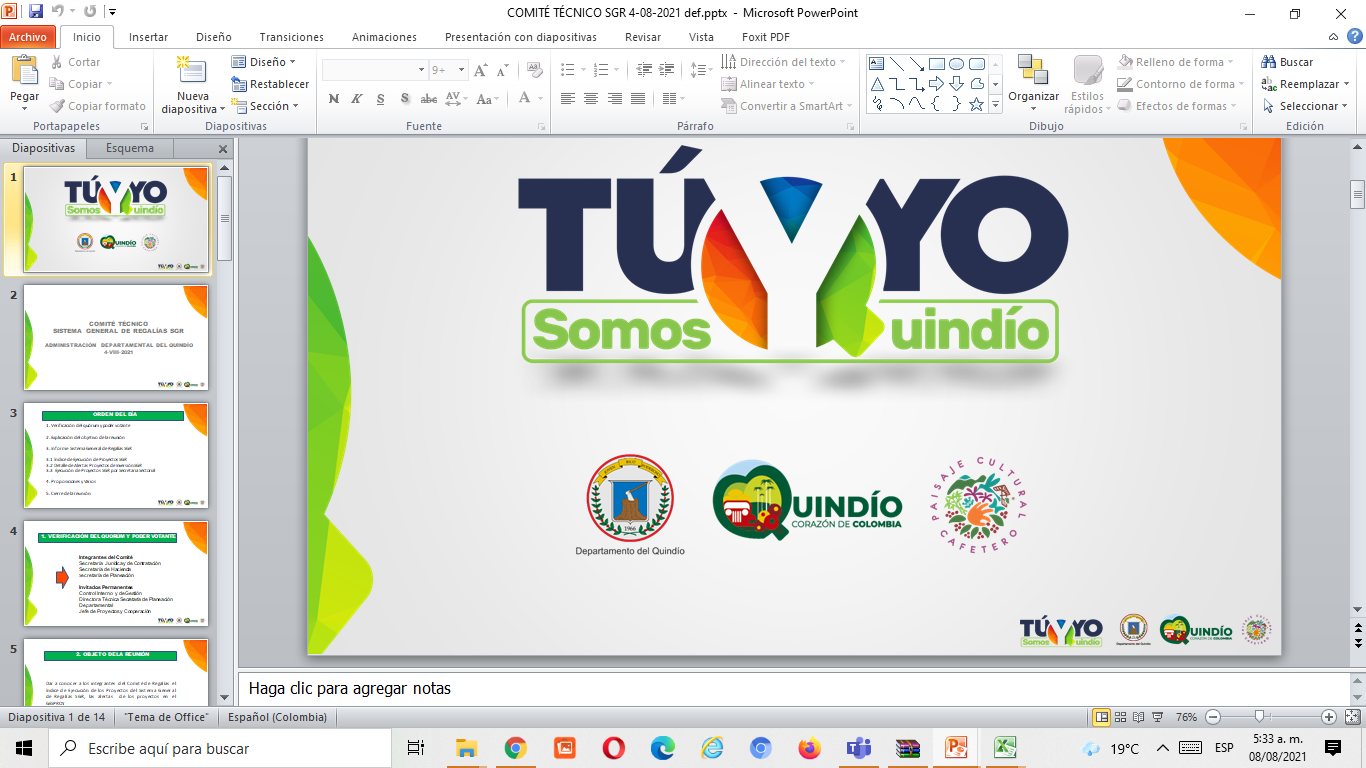 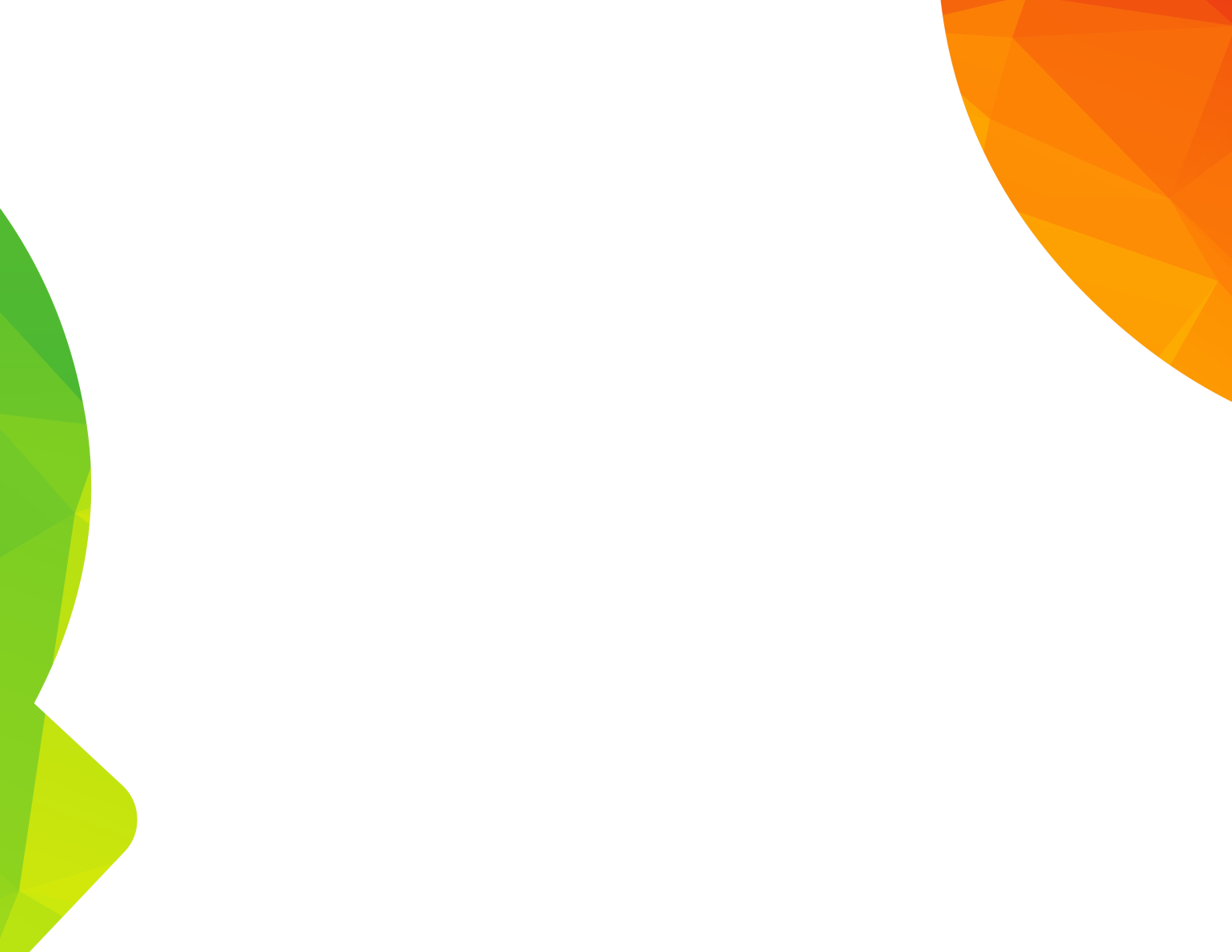 CONCLUSIONES SEGUIMIENTO PLAN DE DESARROLLO “TÚ Y YO SOMOS QUINDÍO”
SECRETARÍA DE HACIENDA CON CORTE AL 30 DE SEPTIEMBRE DE 2022
La Secretaria de Hacienda, cuenta con un compromiso de ($ 3.353.173.510.00) del presupuesto definitivo de ($  3,838.356.174.16 ),  que se encuentra  bajo su responsabilidad con corte al 30 de septiembre de 2022, equivalente al 87% , ubicándose en semáforo  verde oscuro- sobresaliente
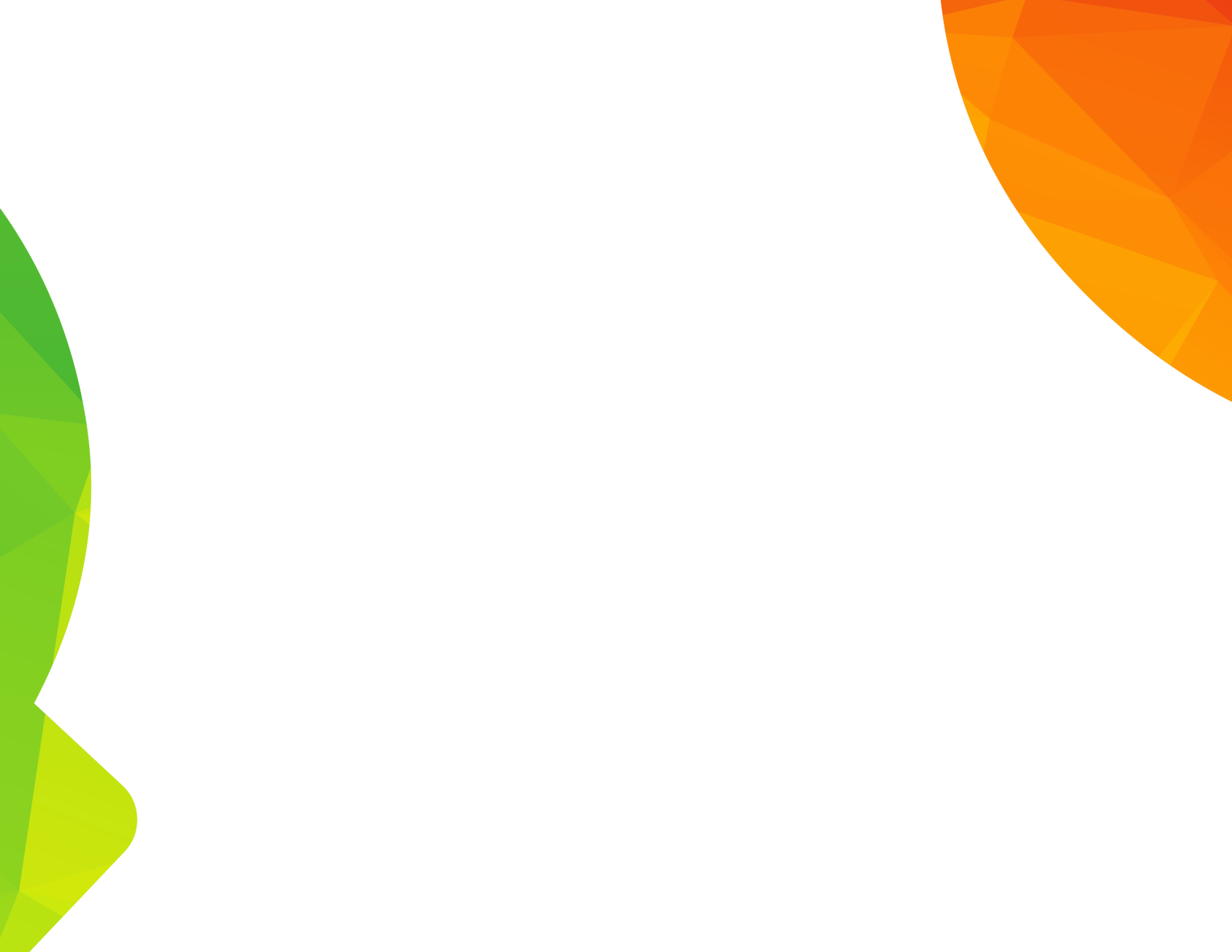 La Secretaría  de Hacienda, cuenta con un estado de ejecución de las metas producto del Plan de Desarrollo: Dos (2) metas que se encuentran bajo su responsabilidad se encuentran en semáforo amarillo- medio (100%).
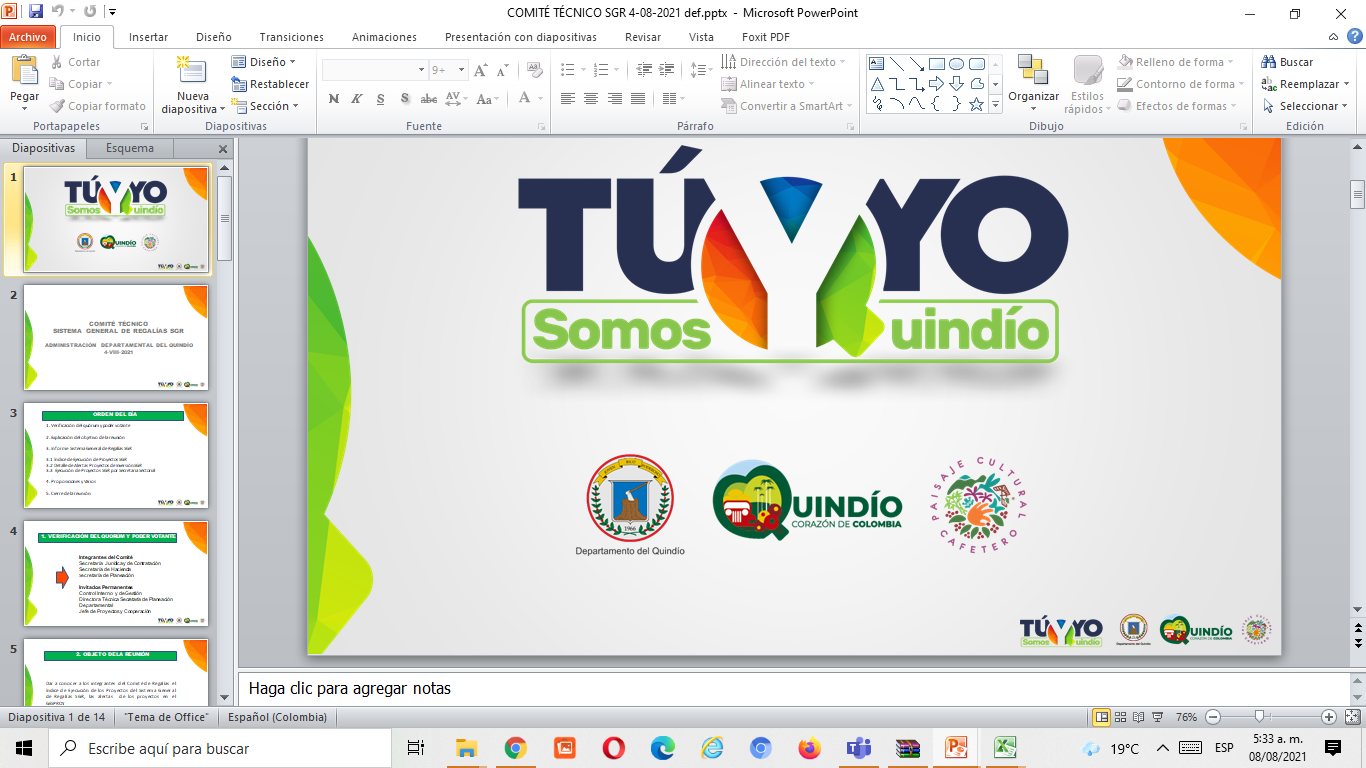 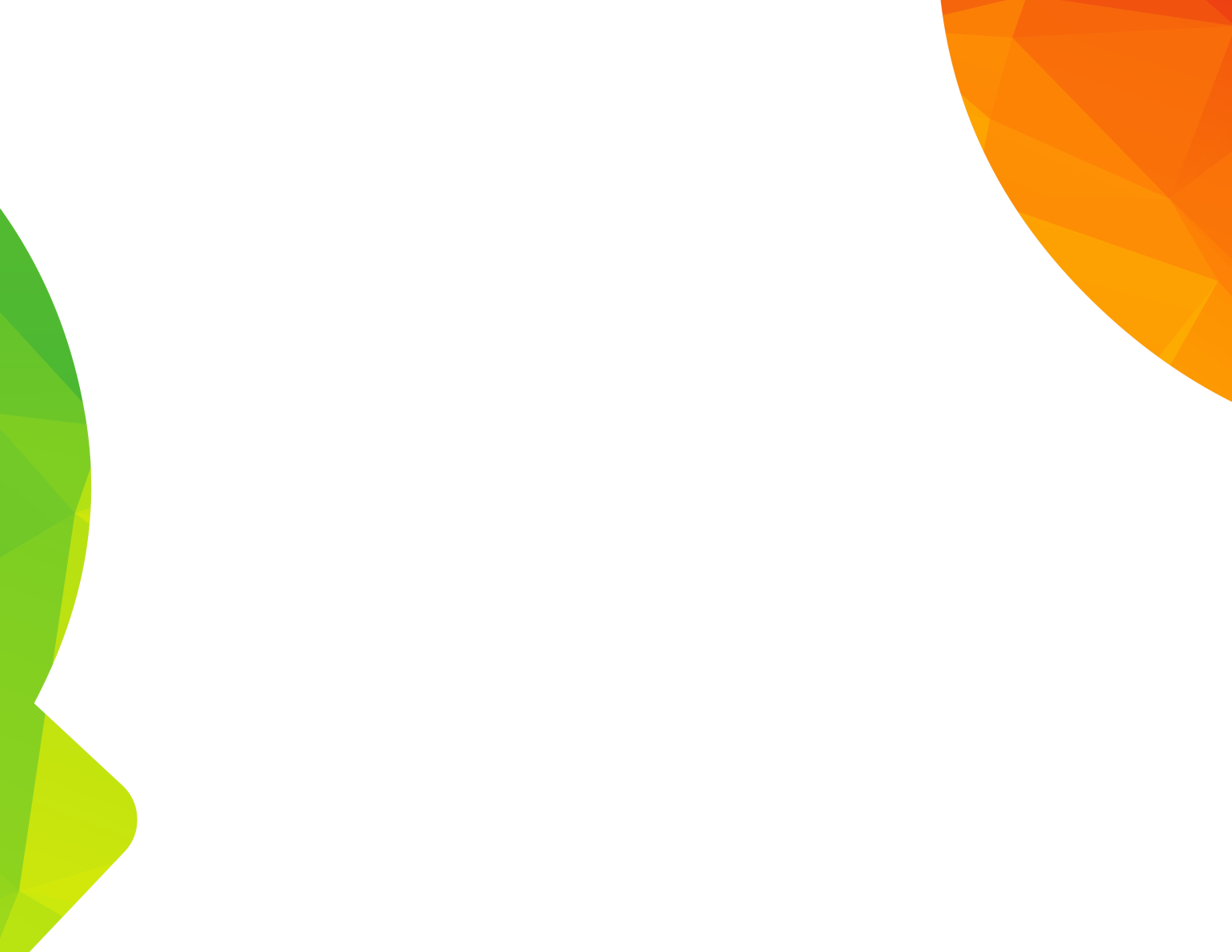 CONCLUSIONES SEGUIMIENTO PLAN DE DESARROLLO “TÚ Y YO SOMOS QUINDÍO”
SECRETARÍA DE HACIENDA CON CORTE AL 30 DE SEPTIEMBRE DE 2022
La Secretaría de Hacienda no presenta Metas Críticas.
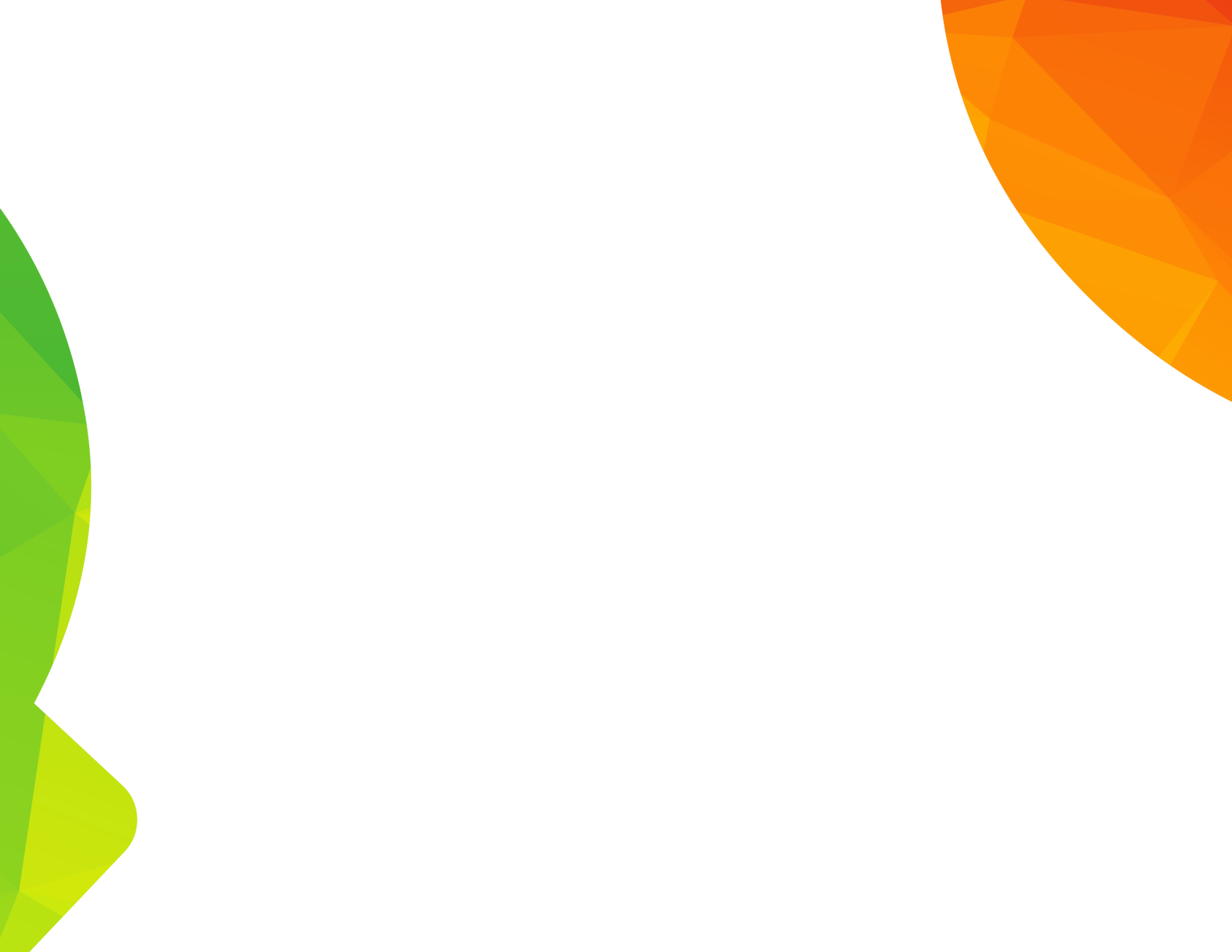 La Secretaría presenta una diferencia del 4% entre los Certificados de Disponibilidad y los Registros Presupuestales- Compromisos, los cuales se sugieren revisar, si se encuentran en un trámite o se deben liberar.
La Secretaría presenta  recursos del balance sin comprometer ( ordinarios $ 186.285.502 y Anticontrabando:  $ 4.798.441) , los cuales deben ser prioridad de ejecución.
La Secretaría de Hacienda presenta una diferencia entre los Ingresos Efectivos por anticontrabando y los compromisos adquiridos, a los cuales se les sugiere realizar seguimiento.
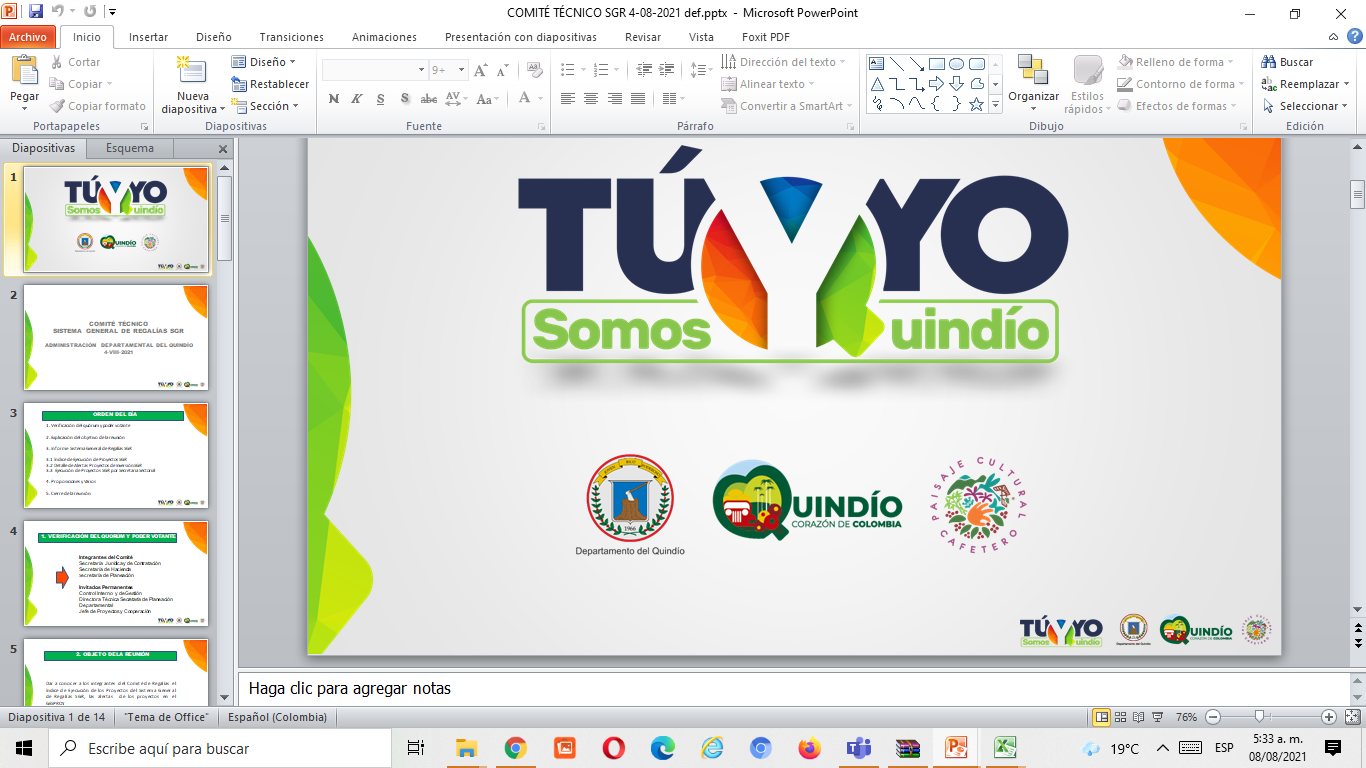 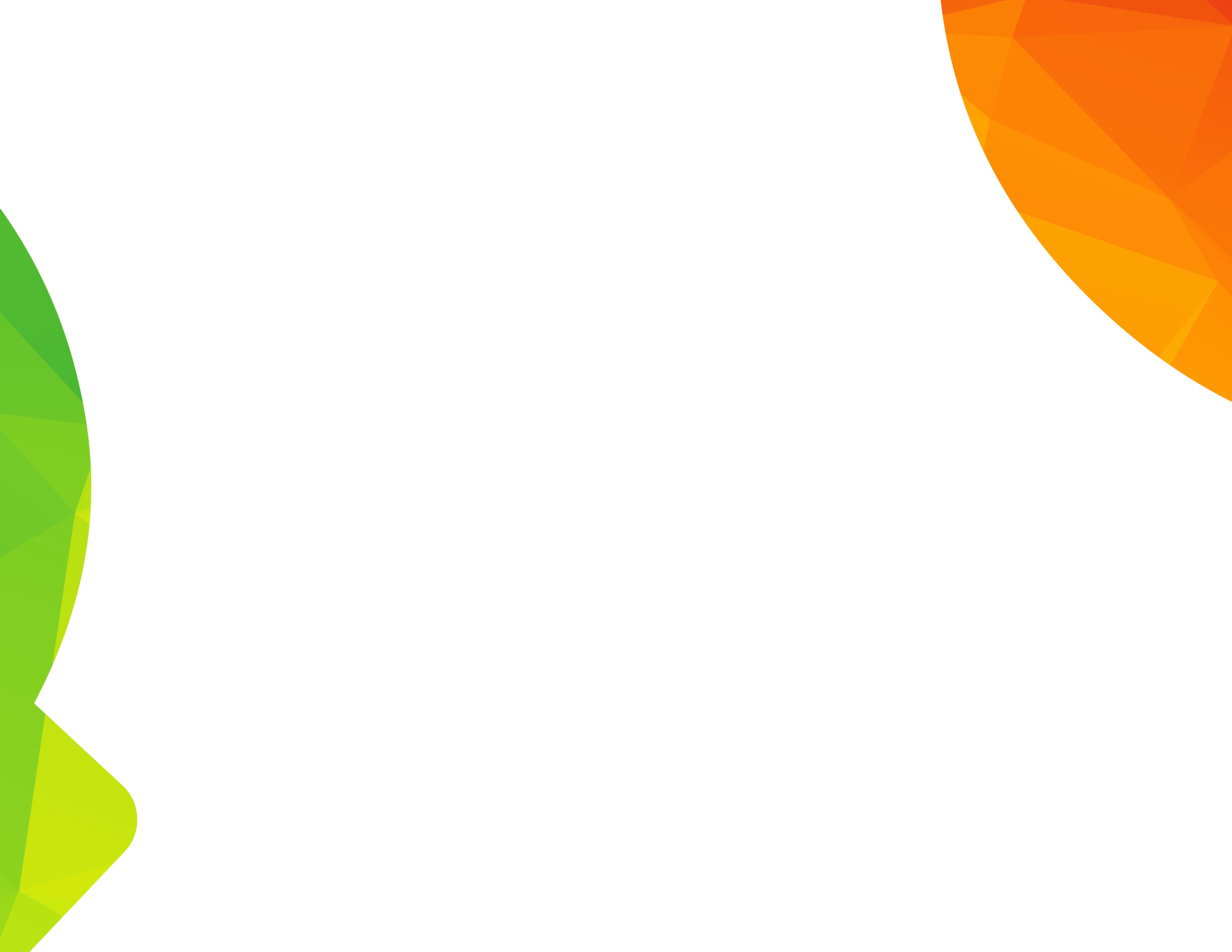 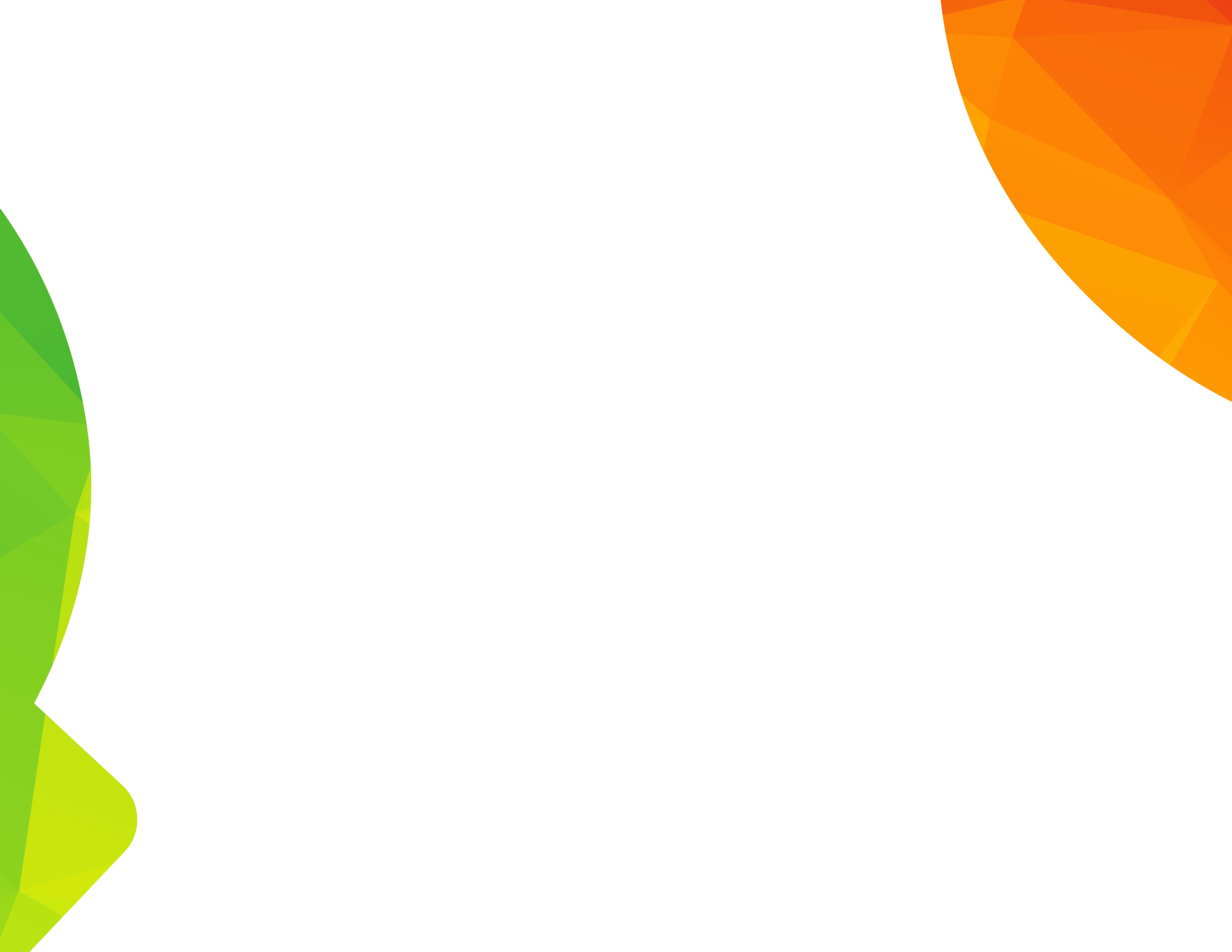 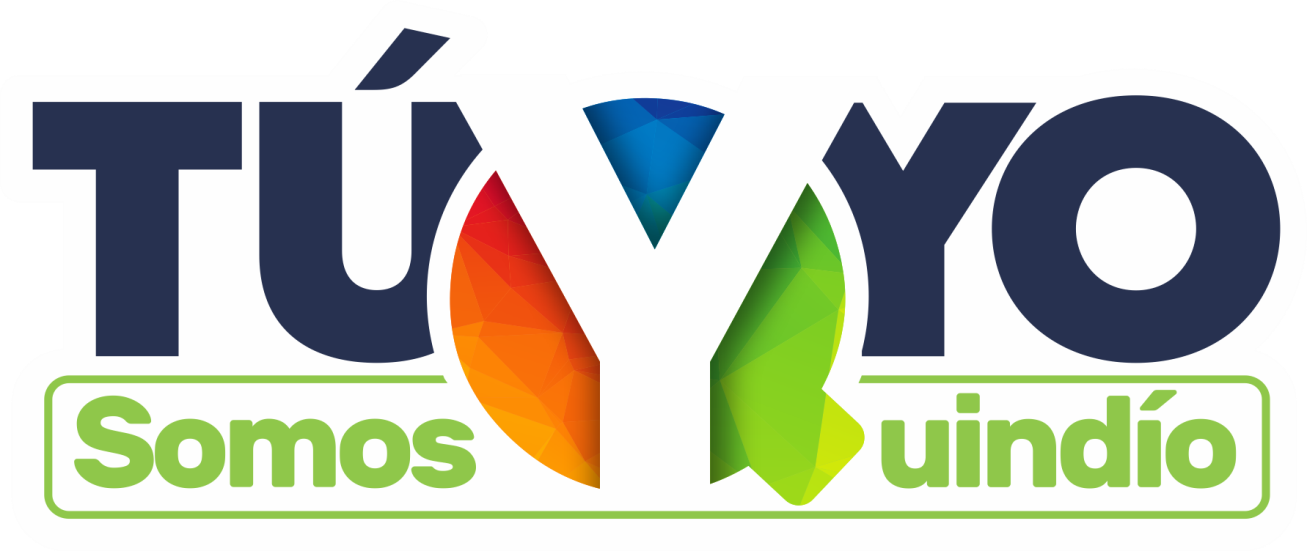 GOBERNACIÓN DEL QUINDÍO
¡GRACIAS!
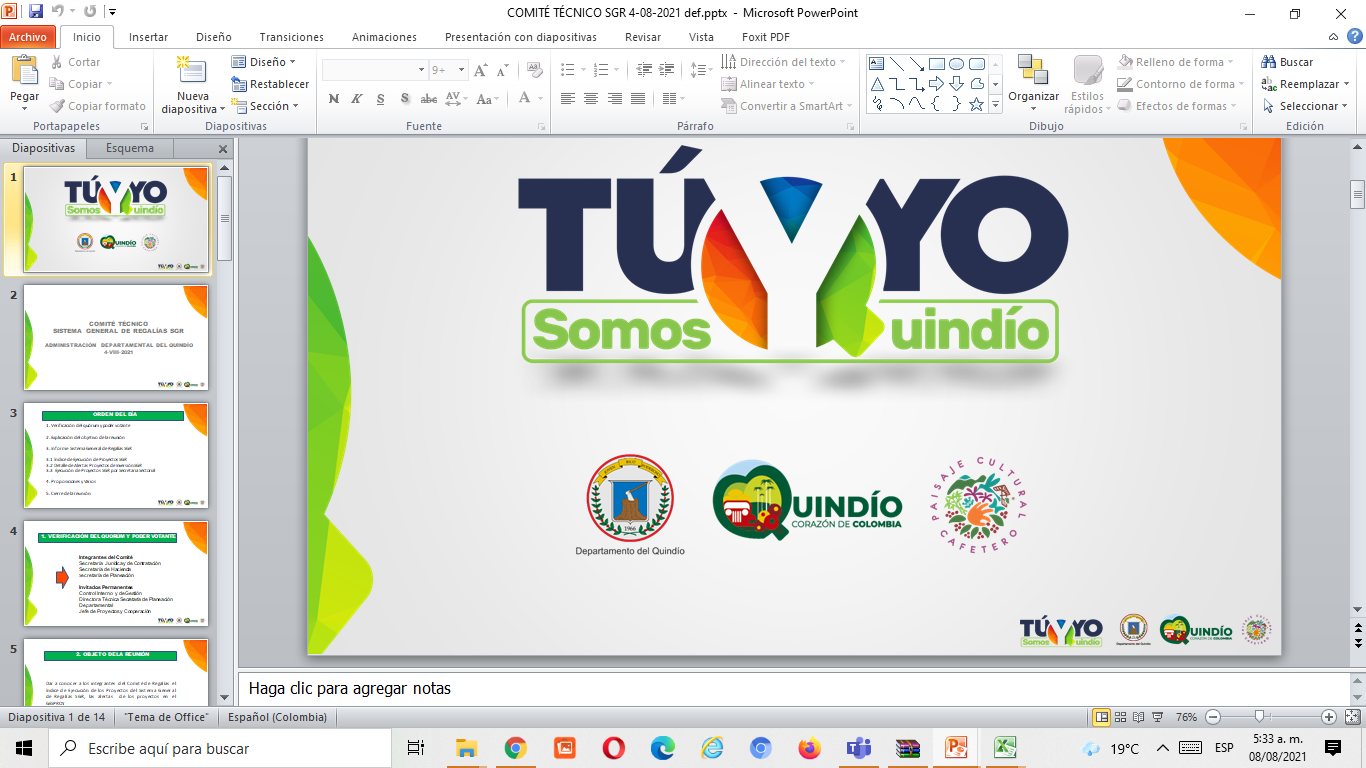